Hóa học 8
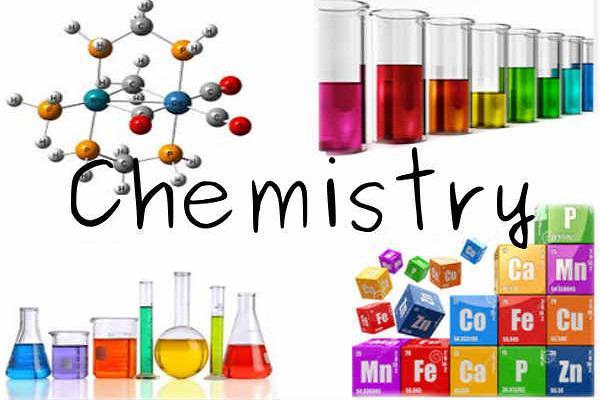 CHỦ ĐỀ: NƯỚC
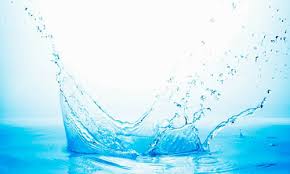 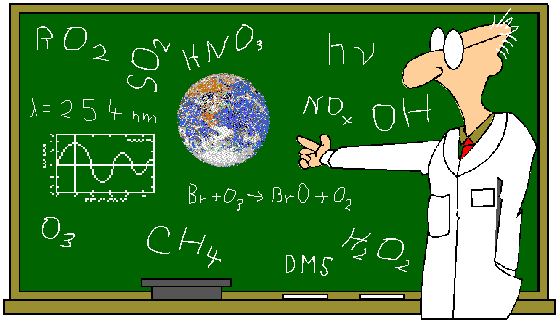 Nước có 
ở đâu?
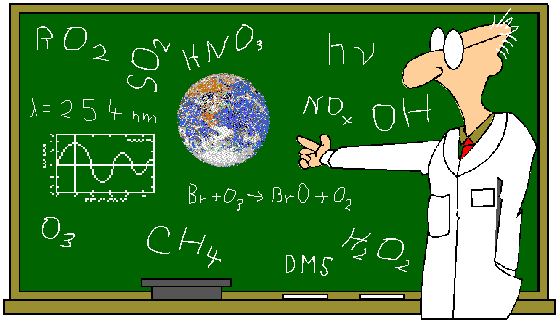 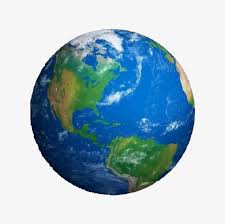 ¾ BỀ MẶT TRÁI ĐẤT 
ĐƯỢC BAO PHỦ BỞI NƯỚC
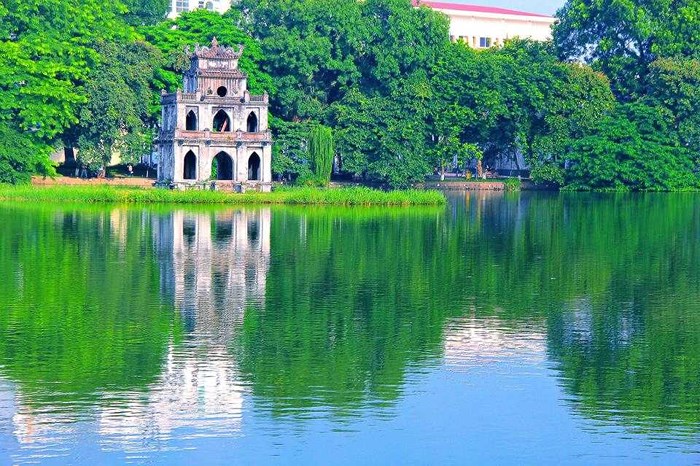 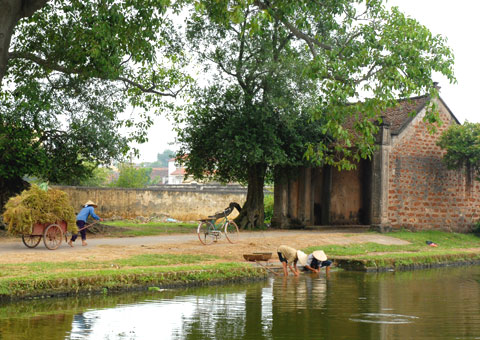 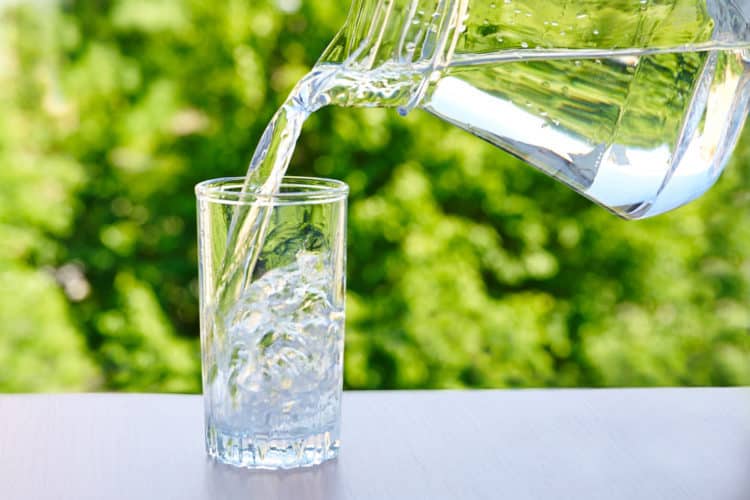 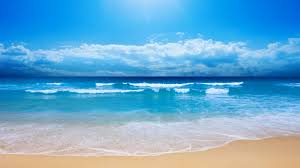 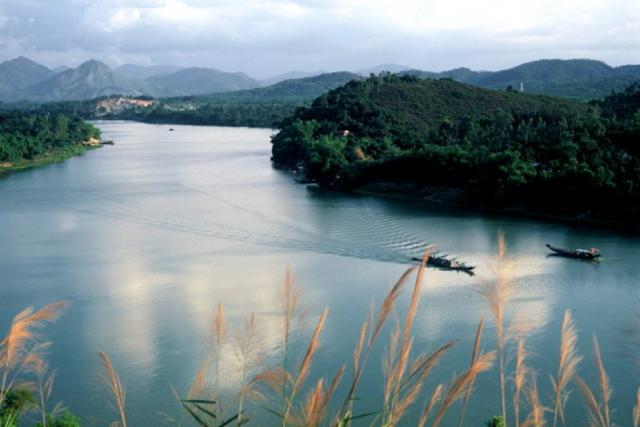 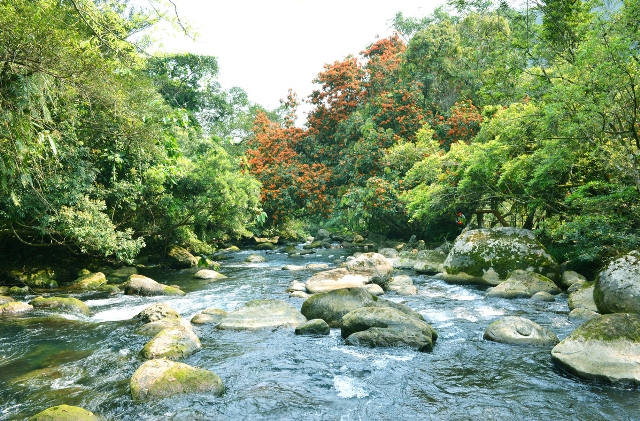 Dựa vào hiểu biết của mình em hãy hoàn thành cột K, W 
trong bảng sau:
I. Thành phần hóa học của nước
Thảo luận nhóm:
Nhiệm vụ:
Lớp chia thành 4 nhóm thảo luận các vấn đề sau trong 4 phút.
Ghi kết quả vào bảng phụ
+ Em hãy dự đoán sản phẩm khi phân hủy nước?
+ Hãy trình bày cách để thử các sản phẩm mà em đã dự đoán.
PHIẾU HỌC TẬP SỐ 1
1. Quan sát thí nghiệm và hoàn thành bảng sau:
2. Hãy tính tỉ lệ khối lượng của các nguyên tố trong phân tử nước.………………………………………………………………………………………………………………………………………………………………………………………………………………………
Theo dõi video dưới đây sau đó hoàn thành phiếu học tập số 1
PHIẾU HỌC TẬP SỐ 1
1. Quan sát thí nghiệm và hoàn thành bảng sau:
I. Thành phần hóa học của nước
Sự phân hủy nước: 
Phân hủy nước sẽ thu được H2 và O2 có tỉ lệ thể tích là 2:1.
2. Sự tổng hợp nước:
Tổng hợp H2 và O2 theo tỉ lệ 2:1 sẽ thu được nước.
3. Kết luận
Nước là chất được tạo thành từ oxi và hidro theo tỉ lệ hidro với oxi:
+ 2:1 về thể tích
+ 1:8 về khối lượng
 CTHH của nước là H2O
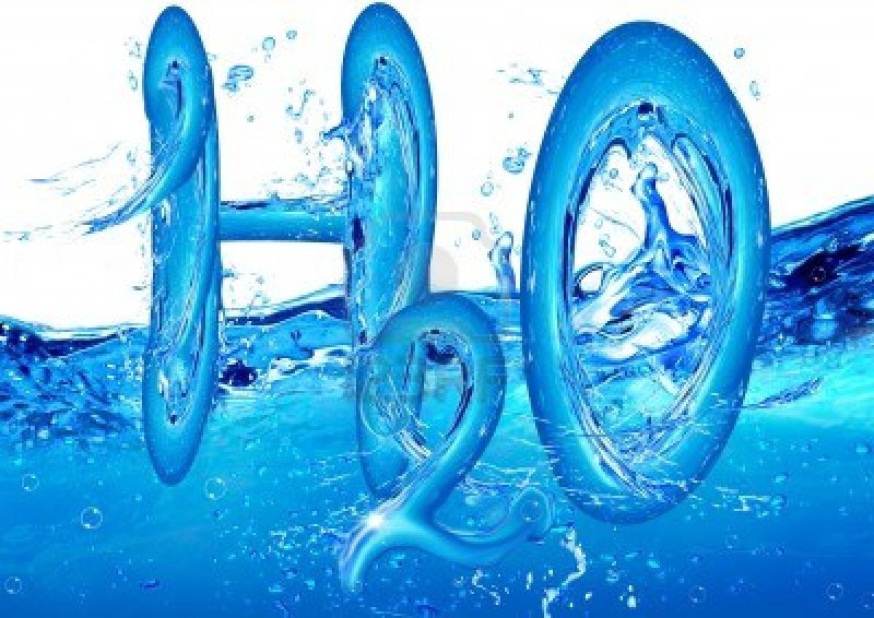 II. Tính chất  của nước
Tính chất vật lý:
Ở điều kiện thường, nước là chất lỏng không màu, không mùi, không vị.
Nước sôi ở 100oC và hóa rắn ở OoC
Nước là dung môi quan trọng hòa tan được nhiều chất.
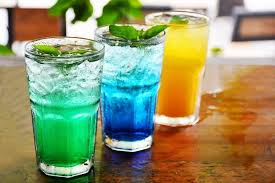 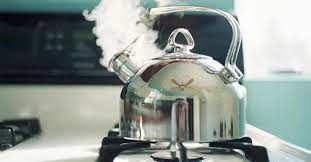 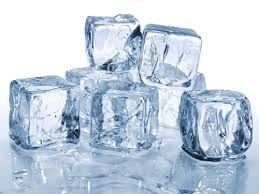 2. Tính chất hóa học
Tác dụng với kim loại
Khả năng phản ứng của nước với kim loại như thế nào?
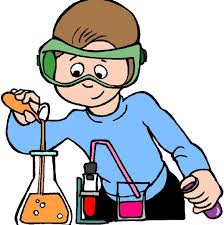 Thí nghiệm 1: Nước tác dụng với kim loại
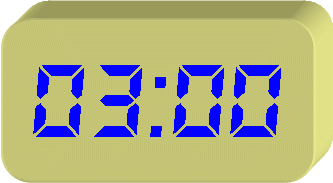 PTHH:  2Na + 2H2O            2NaOH  +  H2          		                      Natri hiđrôxit
II/ TÍNH CHẤT CỦA NƯỚC
1. Tính chất vật lý
2. Tính chất hóa học
a/ Tác dụng với kim loại
 Kết luận: Nước tác dụng với một số kim loại ở nhiệt độ thường	      (như Li, Na, K, Ca, Ba,…) tạo thành dung dịch bazơ (bazơ tan) và khí hiđrô.
b/ Tác dụng với một số oxit bazơ.
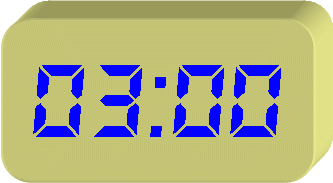 Thí nghiệm 2: Nước tác dụng với một số oxit bazơ
PTHH: CaO + H2O              Ca(OH)2
                                                         Canxi hiđrôxit
II/ TÍNH CHẤT CỦA NƯỚC
1. Tính chất vật lý
2. Tính chất hóa học
a/ Tác dụng với kim loại
b/ Tác dụng với một số oxit bazơ.
 Kết luận:
 Nước tác dụng với một số oxit bazơ (như Na2O, K2O, CaO,…) tạo ra bazơ tan (như NaOH, KOH, Ca(OH)2… )
- Dung dịch bazơ làm đổi màu quỳ tím thành xanh.
c/ Tác dụng với một số oxit axit
II/ TÍNH CHẤT CỦA NƯỚC
1. Tính chất vật lý
2. Tính chất hóa học
a/ Tác dụng với kim loại
b/ Tác dụng với một số oxit bazơ
c/ Tác dụng với một số oxit axit
*Thí nghiệm:
5
25
10
103
9
78
110
13
29
61
12
102
14
11
32
16
85
77
83
76
74
72
26
107
40
42
35
70
88
109
84
100
58
116
8
82
71
91
68
104
112
115
67
97
66
4
3
75
65
64
80
98
119
63
34
62
60
73
69
56
105
113
101
93
54
81
1
0
2
31
55
90
117
118
47
50
15
39
96
79
59
120
53
99
38
43
49
41
46
7
6
30
22
106
23
36
19
108
45
28
51
33
21
111
24
114
89
57
52
18
92
20
27
86
95
94
37
48
17
44
87
Thí nghiệm 3: Nước tác dụng với một số oxit axit
PTHH: P2O5 + 3H2O               2H3PO4
II/ TÍNH CHẤT CỦA NƯỚC
1. Tính chất vật lý
2. Tính chất hóa học
a/ Tác dụng với kim loại
b/ Tác dụng với một số oxit bazơ
c/ Tác dụng với một số oxit axit
Axit photphoric
  Kết luận:
Nước tác dụng với nhiều oxit axit (như SO2, SO3,N2O5,P2O5,…) tạo ra axit
- Dung dịch axit làm quỳ tím thành đỏ.
5
Sử dụng bảng con
25
10
103
9
78
110
13
29
61
12
102
14
11
32
16
85
77
83
76
74
72
26
107
40
42
35
70
88
109
84
100
58
116
8
82
71
91
68
104
112
115
67
97
66
4
3
75
65
64
80
98
119
63
34
62
60
73
69
56
105
113
101
93
54
81
1
0
2
31
55
90
117
118
47
50
15
39
96
79
59
120
53
99
38
43
49
41
46
7
6
30
22
106
23
36
19
108
45
28
51
33
21
111
24
114
89
57
52
18
92
20
27
86
95
94
37
48
17
44
87
Bài 1: Viết PTHH của các phản ứng sau:
KOH  +  H2
2
2
2
a/    K  +    H2O 

b/  Na2O  +  H2O 

c/   SO3  + H2O
NaOH
2
H2SO4
NHANH NHƯ CHỚP
Bộ câu hỏi trắc nghiệm.
Thể lệ: Câu hỏi sẽ hiện ra đồng thời đồng hồ đếm ngược xuất hiện bạn đưa tay trả lời trong vòng 15 giây sẽ được cộng 1 điểm
NHANH NHƯ CHỚP
1
Câu 1: Cho nước tác dụng với một số kim loại tạo thành sản phẩm là
0
1
2
3
4
5
6
7
8
9
10
11
12
13
14
15
dung dịch bazơ				
B. dung dịch axit
C. dung dịch bazơ và khí H2
D. dung dịch bazơ và H2O
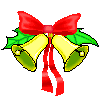 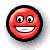 NHANH NHƯ CHỚP
Câu 2: Cho nước tác dụng với một số oxit axit sản phẩm tạo thành là
2
0
1
2
3
4
5
6
7
8
9
10
11
12
13
14
15
dung dịch bazơ				
B. dung dịch axit
C. dung dịch bazơ và khí H2
D. dung dịch bazơ và H2O
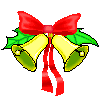 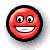 NHANH NHƯ CHỚP
3
Câu 3: Dung dịch axit làm quỳ tím chuyển thành màu
0
1
2
3
4
5
6
7
8
9
10
11
12
13
14
15
xanh				
B. vàng
C. trắng
D. đỏ
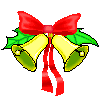 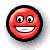 NHANH NHƯ CHỚP
Câu 4: Cho nước tác dụng với một số oxit bazơ, sản phẩm tạo thành làm đổi màu quì tím thành
4
0
1
2
3
4
5
6
7
8
9
10
11
12
13
14
15
xanh				
B. vàng
C. hồng
D. đỏ
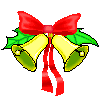 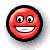 NHANH NHƯ CHỚP
Câu 5: Nước không tác dụng được với chất nào sau đây?
5
0
1
2
3
4
5
6
7
8
9
10
11
12
13
14
15
Ba		
B. SO2			
C. CuO			
C. CaO
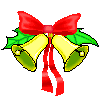 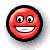 Bazơ + H2
+ Kim loại
Quỳ tím  Xanh
+ Oxit bazơ
Nước
Bazơ
+ Oxit axit
Axit
Quỳ tím  Đỏ
Tiết 55 - Bài 36:  NƯỚC (Tiếp theo)
II/ TÍNH CHẤT CỦA NƯỚC
III/ VAI TRÒ CỦA NƯỚC TRONG ĐỜI SỐNG VÀ SẢN XUẤT.
CHỐNG Ô NHIỄM NGUỒN NƯỚC
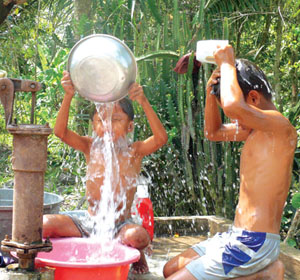 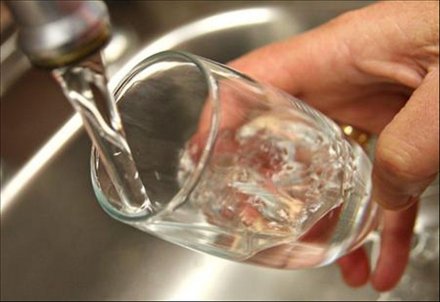 Nước rất cần cho đời sống hằng ngày
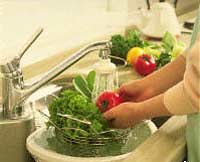 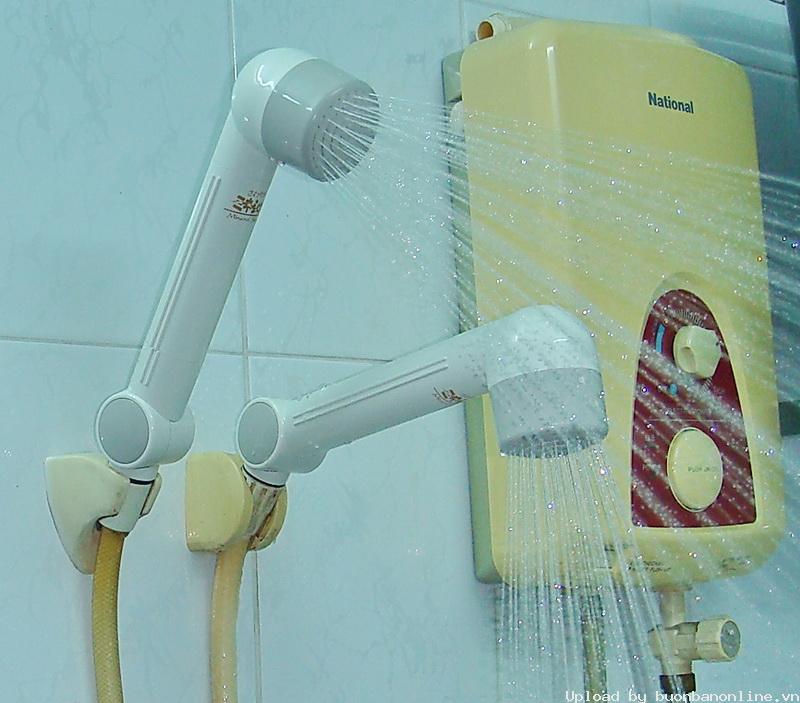 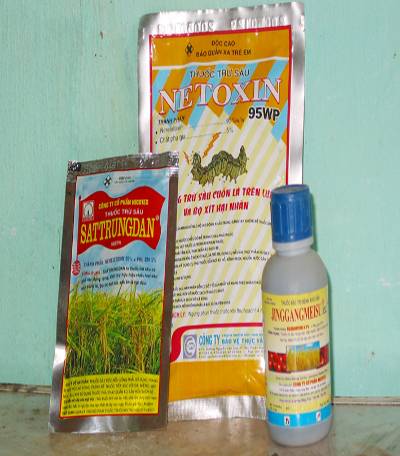 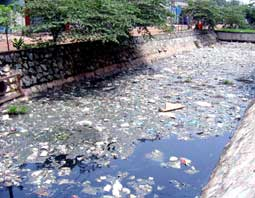 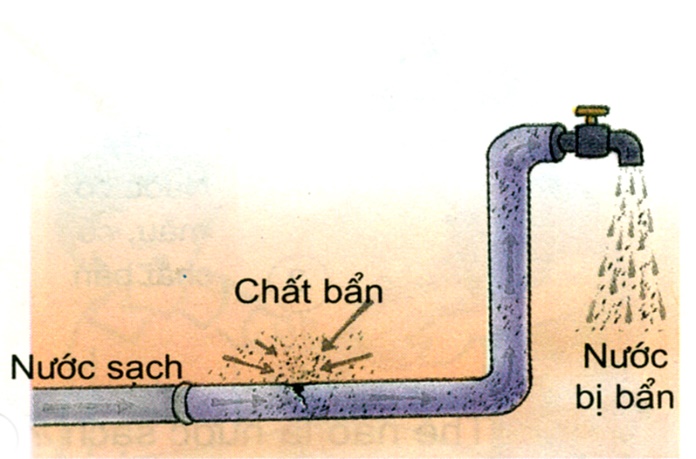 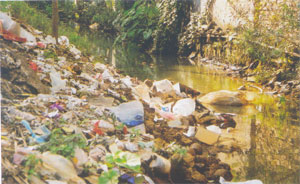 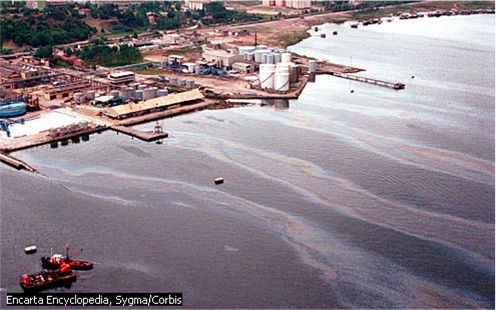 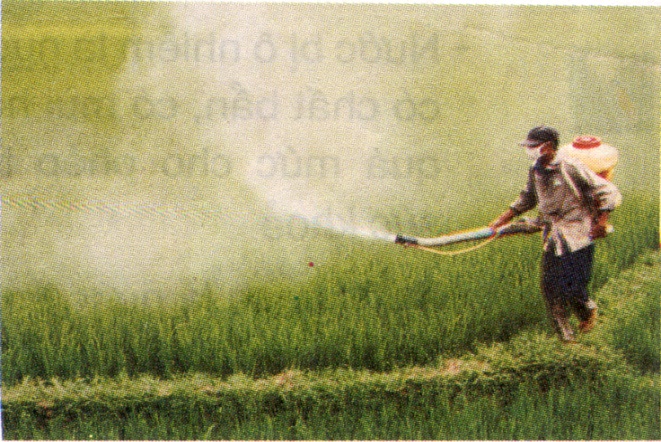 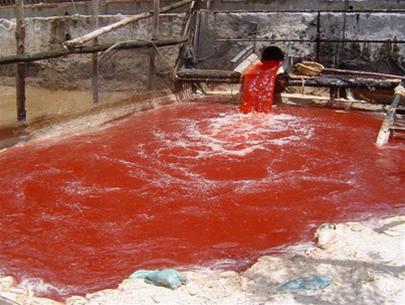 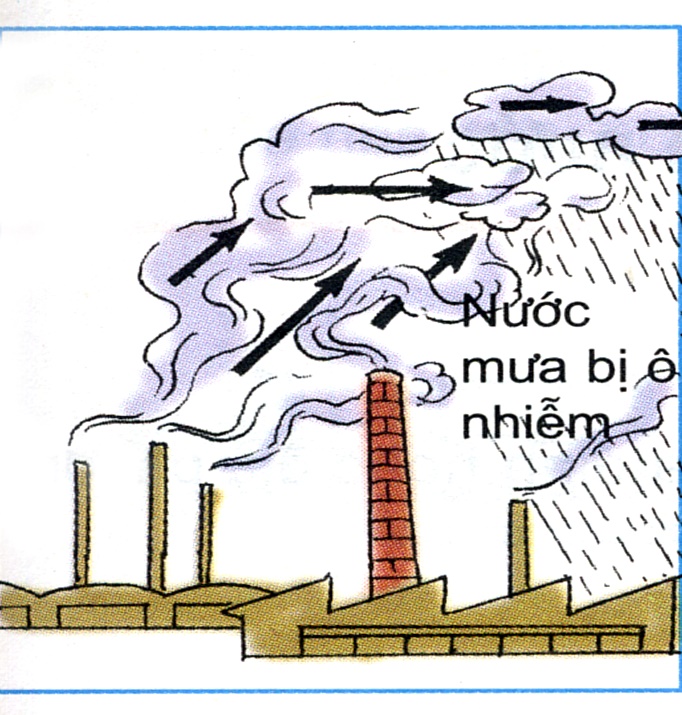 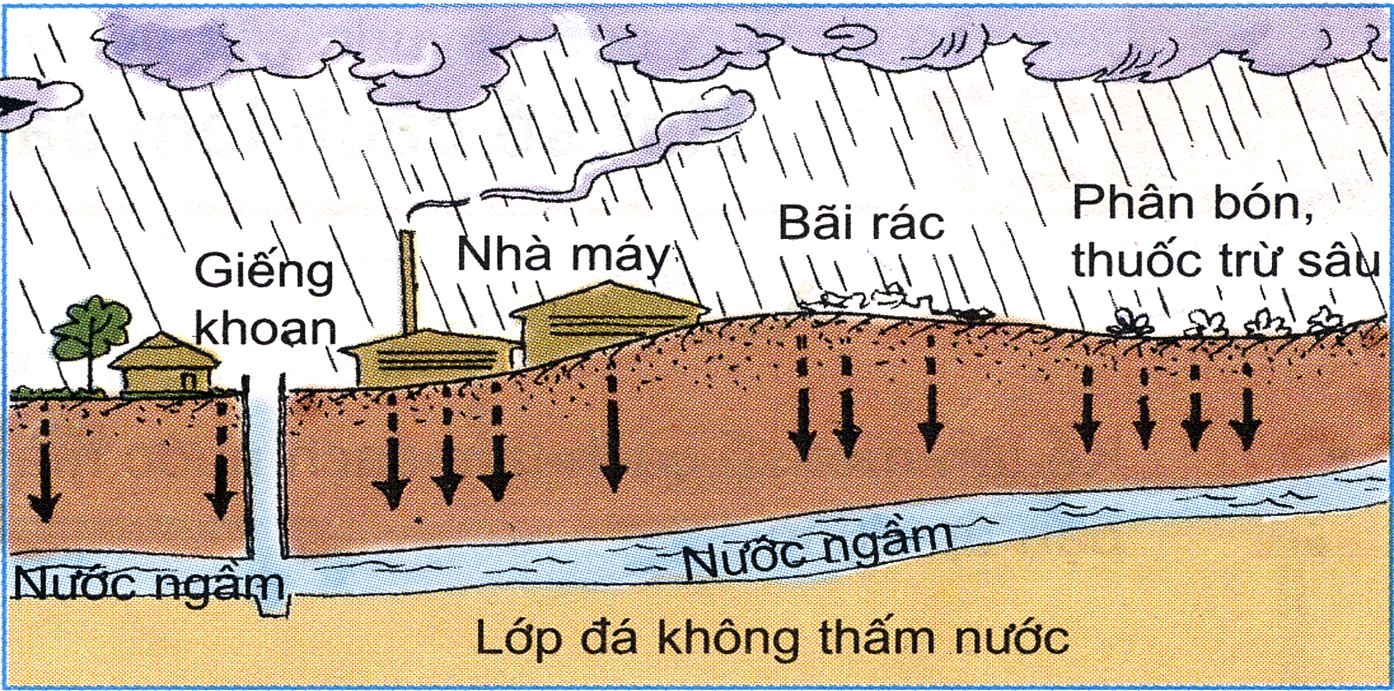 Nước thải từ các khu công nghiệp chưa qua xử lý
Thủy triều đen: Do tai nạn của tàu chở dầu, tràn dầu
BIỆN PHÁP BẢO VỆ NGUỒN NƯỚC
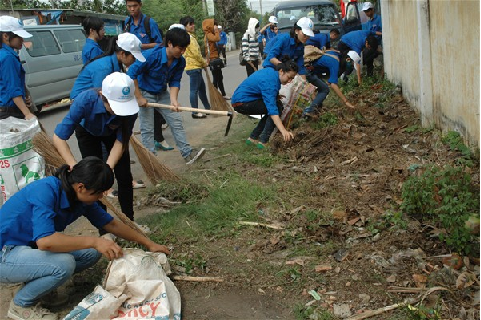 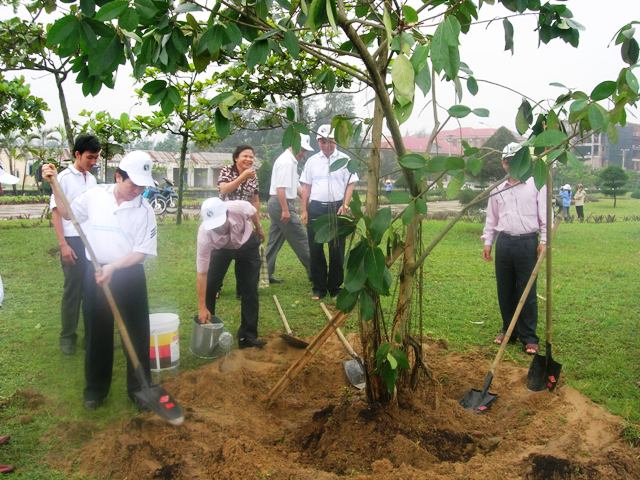 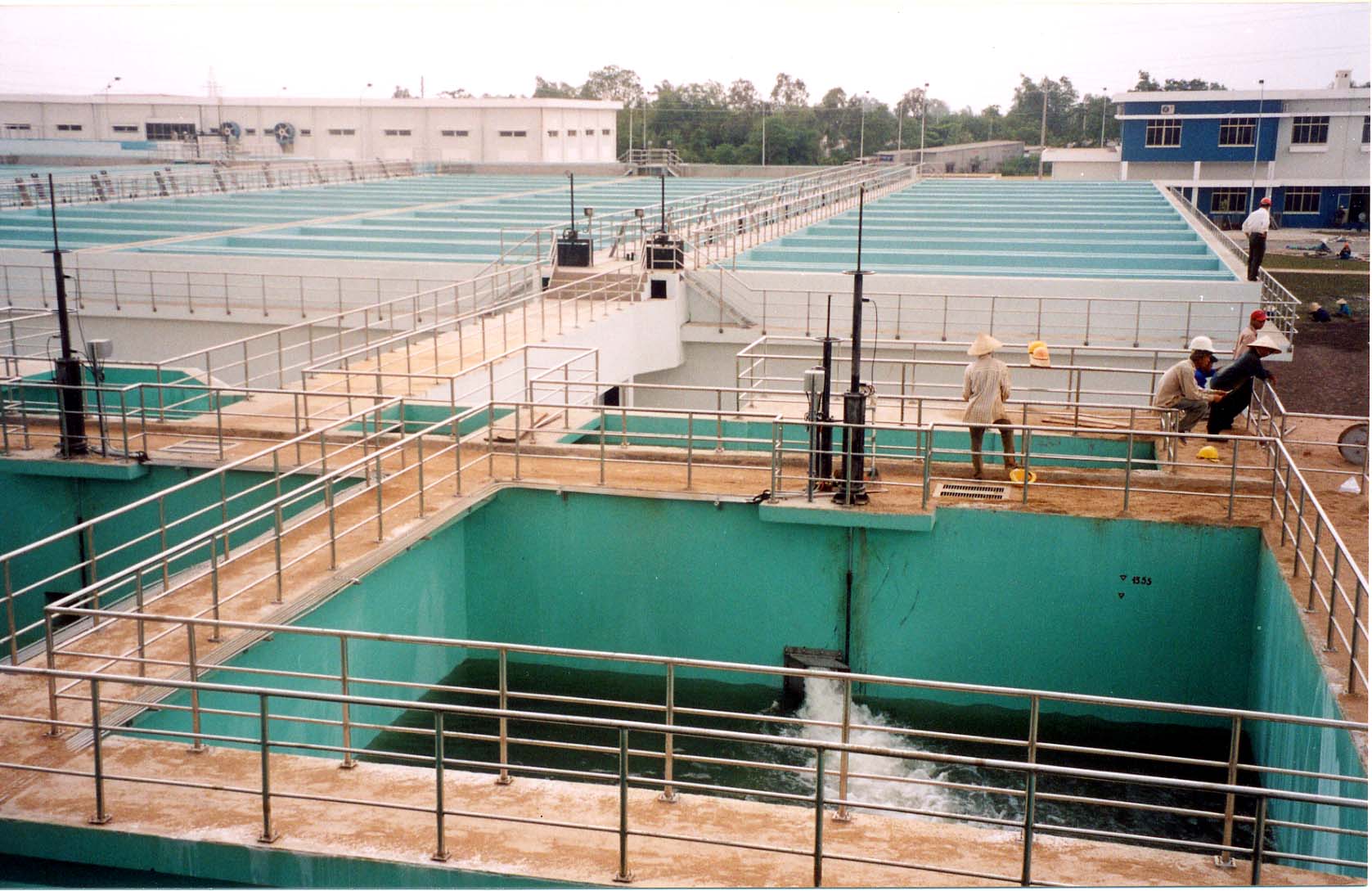 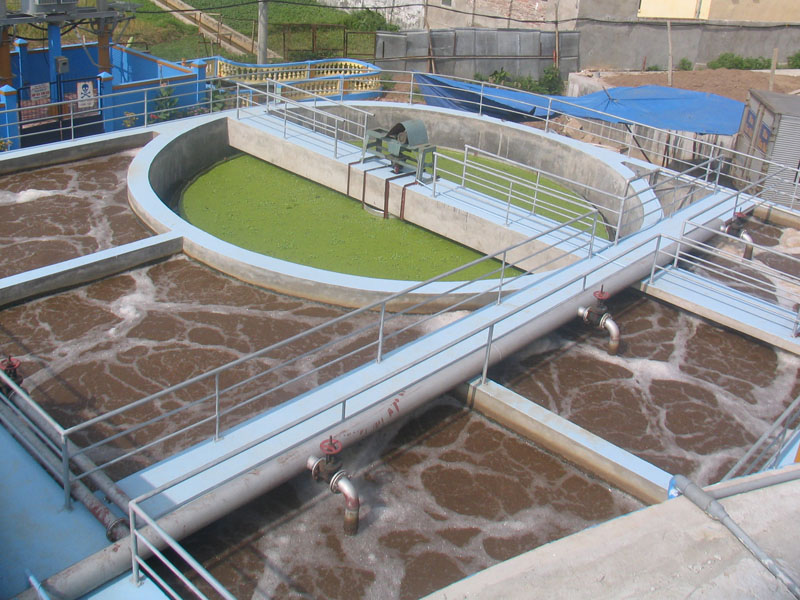 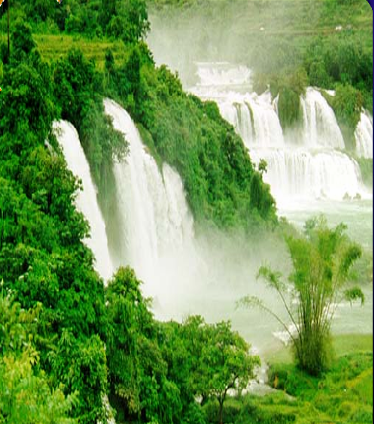 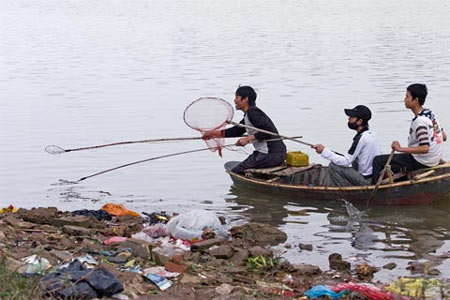 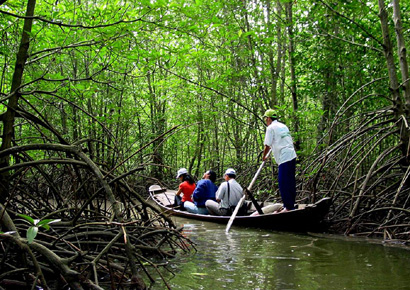 Các nhà máy phải xử lý nước thải
- Trồng rừng, chăm sóc rừng là bảo vệ nguồn nước ….
- Không vứt rác bừa bãi, không vứt xuống kênh, sông, hồ ….
Tiết 55 - Bài 36:  NƯỚC (Tiếp theo)
II/ TÍNH CHẤT CỦA NƯỚC
III/ VAI TRÒ CỦA NƯỚC TRONG ĐỜI SỐNG VÀ SẢN XUẤT.
CHỐNG Ô NHIỄM NGUỒN NƯỚC
- Nước cần cho cơ thể sống.
- Nước cần cho sản xuất nông nghiệp, công nghiệp, giao thông đường thuỷ, thuỷ điện ….
- Cần phải sử dụng nguồn nước có hiệu quả 
- Không vứt rác thải xuống ao, hồ, sông, suối…
- Xử lí nước thải sinh hoạt, các khu công nghiệp trước khi chảy vào ao, hồ, sông, suối…
- Tuyên truyền cho mọi người cùng có ý thức bảo vệ nguồn nước.
Bài 5: Phân biệt 3 chất rắn sau: SiO2, CaO, P2O5.
HƯỚNG DẪN
Cho H2O vào 3 mẫu thử hoà tan. 
chất nào không tan trong nước nhận biết được là SiO2, chất tan trong nước là CaO và P2O5 tạo thành 2 dung dịch
P2O5   +  3H2O 		2H3PO4  (dung dịch axit)
CaO  +  H2O 		Ca(OH)2 (dung dịch bazơ)
Ta cho quỳ tím vào hai dung dịch.
Dung dịch làm quỳ tím hoá xanh chất ban đầu là CaO, dung dịch làm quỳ tím hoá đỏ chất ban đầu là P2O5.
.
Hướng dẫn về nhà
- HỌC BÀI, LÀM CÁC BÀI TẬP 5, 6 TRANG 125 - SGK
XEM LẠI BÀI HÓA TRỊ VÀ BÀI OXIT
ĐỌC TRƯỚC BÀI MỚI “AXIT - BAZƠ - MUỐI
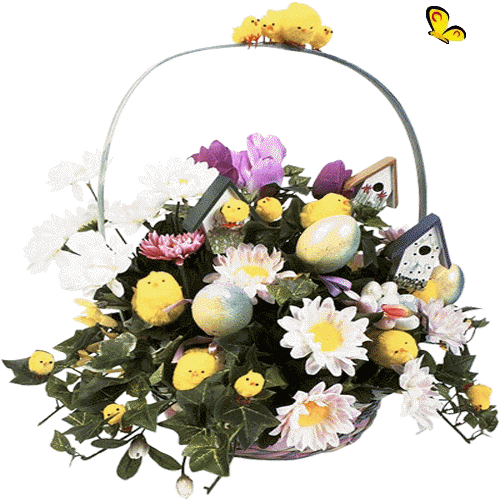 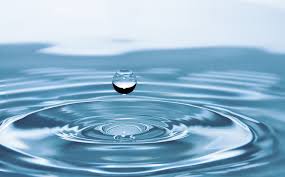